आ‍.व‍.२०७८/७९ मा सम्पादित स्वास्थ्य कार्यक्रमहरुको वागमती प्रदेश स्तरीय cw{बार्षिक समीक्षा
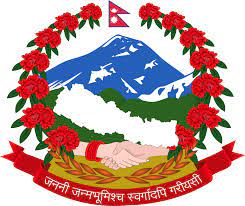 मिति: २०७९/११/१६ र १७ 
स्थान: हेटौडा
jfudtL k|b]z ;/sf/
:jf:Yo dGqfno
:jf:Yo lgb]{zgfno
स्वास्थ्य कार्यालय, दोलखा
Presentation Outline
General information 
 Human Resources
Major Health achievement 
 Program wise Reporting Status(2 and half yrs trend)
 Work Plan & issues
Target population
Public hospital:    7   
Private hospital:     4
PHCC: 1    
HP: 52  
BHU: 16
UHC: 6
CHU: 22
FCHVs: 1254
PHC/ORCS: 133
EPI/ORCs:  160
NRH: 1
OTC: 16
Birthing Center: 53
Map of District showing HF location
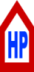 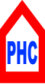 Bigu Gaunpalika
Total HF: 104
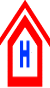 Lamabagar
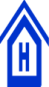 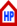 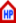 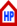 Gaurishankar
Alambu
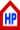 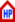 Bigu
Khare
Chilangkha
Kalinchowk Gaunpalika
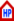 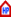 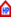 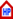 Worang
Khopachagu
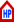 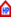 Marbu
Gaurishankar Gaunpalika
Kalinchok
Bulung
Laduk
Babare
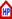 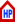 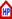 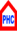 Changkhu
Lapilang
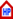 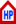 Bhimeshwor Nagarpalika
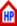 Lamidanda
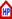 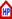 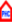 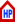 Sundrawati
Suri
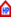 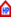 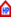 Jhyanku
Boch
Syama
Jiri Nagarpalika
Sunkhani
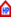 Suspa Kshyamawati
Lakuridanda
Jungu
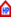 Chhetrapa
Bhimeswor Municipality
Sailung Gaunpalika
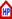 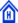 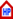 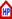 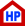 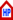 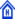 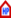 Magapauwa
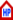 Kabre
Baiteshwor Gaunpalika
Bhusaphedi
Namdru
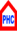 Jiri
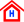 Katakuti
Mali
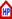 Mirge
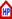 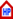 Phasku
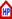 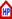 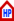 Gairimudi
Dodhapokhari
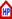 Thulo Pataal
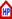 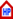 Pawati
Bhirkot
Sailungeshwar
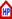 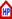 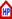 Jhule
Hawa
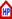 Ghyangsukathokar
Tamakoshi Gaunpalika
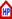 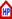 Japhe
Melung Gaunpalika
Bhedpu
Chyama
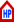 Malu
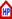 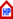 Dandakharka
Melung
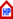 Shahare
Source : HMIS 2077/79
Service sites of District
जनशक्ति विवरण
HR Fulfillment % = ७३.३३  %
Financial Resource Management half yearly 2079/80
Service Outlets by Local Levels
Service Outlets by Local Levels
स्वास्थ्य संस्था सम्बन्धि विवरण
Infrastructure Of Health Facility
Palika wise Ambulance Service
अनुसूचि -२ अनुसारका मुख्य मुख्य* क्रियाकलापहरुको भौतिक तथा वित्तिय प्रगति
.अनुसूची
* सबै क्रियाकलप समाबेश भएको अनुसूची २ को प्रमाणित प्रति यसै साथ संलग्न छ | ।
Program Achievement
HMIS Reporting Status-Completeness
%
HMIS Reporting Status-Timeliness
%
Hospital HMIS Reporting Status-completeness
%
Hospital HMIS Reporting Status-Timelines
%
eLMIS Reporting Status
%
Immunization Achievement %
%
Local level wise % of Children Immunized with BCG
%
Local level wise % of Children Immunized with DPT-HepB-Hib 3
%
Local level wise JE Achievement in %
%
Local level wise % of Children Immunized with MR2
%
Local level wise Td 2 & 2+ Achievement in %
%
Immunization Dropout Rate District
%
Local level wise Categorized with Problems and Priority
Vaccine Wastage Rate in %
%
Nutrition: New Growth Monitoring in %
%
New Growth Monitoring by Local level, (0-11 months)
%
New Growth Monitoring by Local levels (0-11 & 12-23 months)
%
Average Number of Growth Monitoring Visits
Times
Breast Feeding & Complementary Feeding Practice in %
%
% of Women Who Received 180 Iron Folic Acid
%
% of Post partum mother received Vitamin A
%
Incidence of ARI /1000 <5 Yrs
/1000
Percentage of Pneumonia treated with antibiotics
% of Diarrheal Cases Treated with Zinc and ORS <5yrs
%
Safe Motherhood Program Achievement in %
%
Local level wise 4 ANC visits as protocol
%
Institutional Deliveries by Local levels in %
%
3 time PNC visits as per protocol by Local levels in %
%
Safe Abortion Care
Maternal and Neonatal Deaths
No.
Family Planning Program: CPR
%
FP New acceptor among MWRA by District
%
TB Case Notification Rate by  Local levels(New PBC & relapse TB Case)
TB Case Notification Rate by  Local level(New PBC & relapse and All form of TB Case)
Treatment Cure and  Success Rate by Local level (New PBC)
%
Annual Blood sample Examination in numbers by Local levels
In Numbers
Malaria cases by Type
Number
Leprosy New Case Detection Rate by Local level
/10,000
HIV/AIDS Control Programme
HIV Positive Cases found in HTC Program by District
No.
Achievement of PMTCT
Number
Achievement of PMTCT half yearly 079/080
Persons
% New OPD Visit Among Total Population by Local level
%
Top ten Health Problems
Status of The Hospital Major Indicators
भएका नविनतम् प्रयासहरु
P-fizer खोप सन्चालन
 Website पूर्ण सुचारु 
 कोल्ड चेन सव सेन्टरको स्थापना तथा विस्तार
 सम्बन्धित निकाय र सरोकारवालाहरु सग नियमित बैठक तथा छलफल
मुख्यमन्त्री जनता स्वास्थ्य परिक्षण कार्यक्रमको अभिमुखीकरण सम्पन्न
8]u' s]z @)&( >fj0f b]lv kf}if d;fGt ;Dd
चुनौतीहरु
HMIS TOOLS को अभाव |
hgzlQmsf] cefj  -n]vf ,k|;ff;g,k=x]=g / Nofj _
 :yfgLo tx cGtu{tsf] :jf:Yo ;+:yfx?af6 DHIS 2 df Data entry gx'g' .
 vf]ksf] v]/ hfg] b/ w]/} x'g' .
 TB Case notification Rate sd x'g' . 
 PMTCT को  test df sdL .
 PNC Visit df sdL .
कार्यक्रमको कार्ययोजना
ljljw
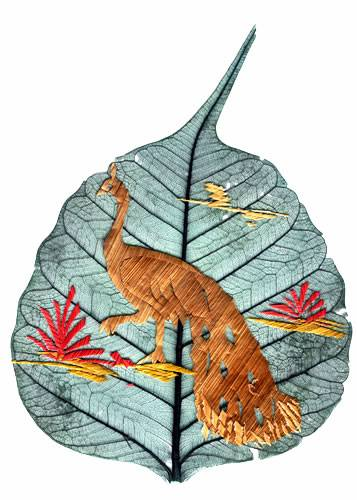 Thank you !!!